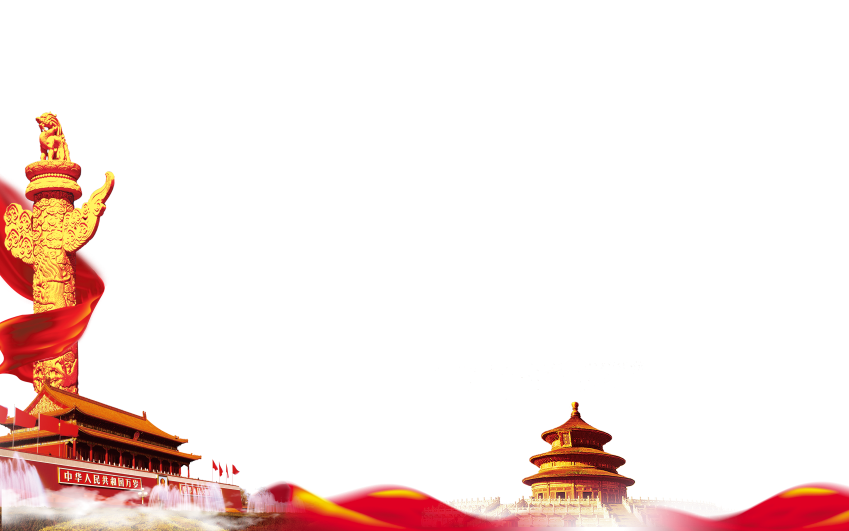 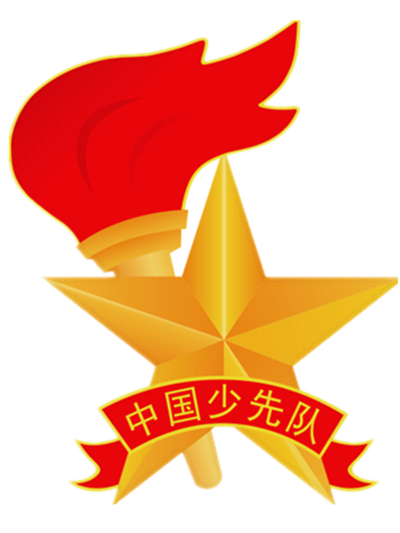 第章
少先队员六知六会一做
武进区马杭中心小学
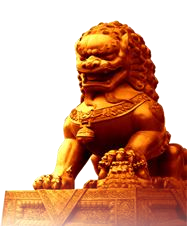 你好！少先队
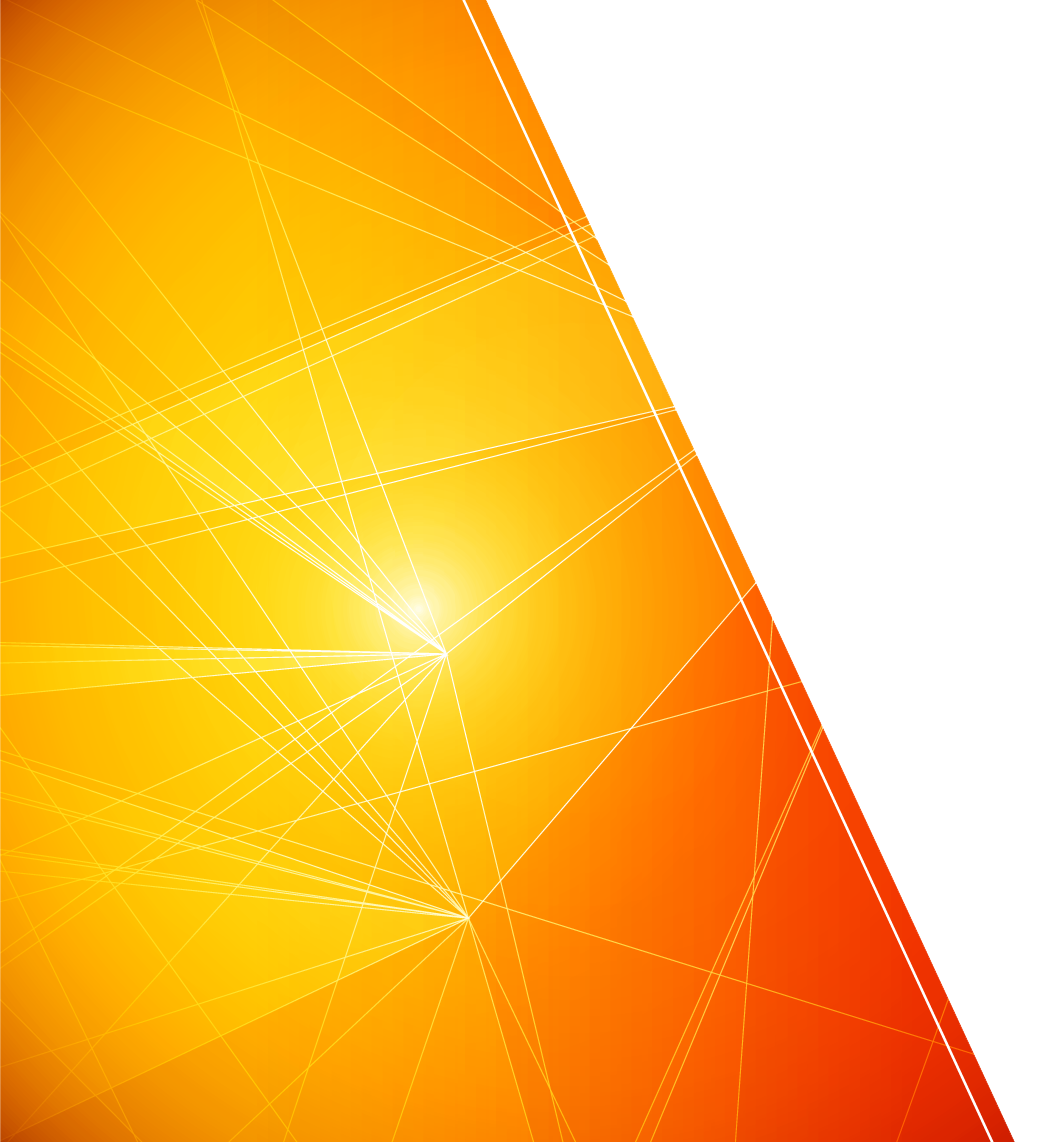 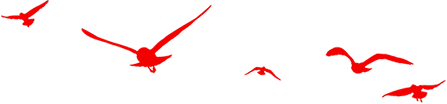 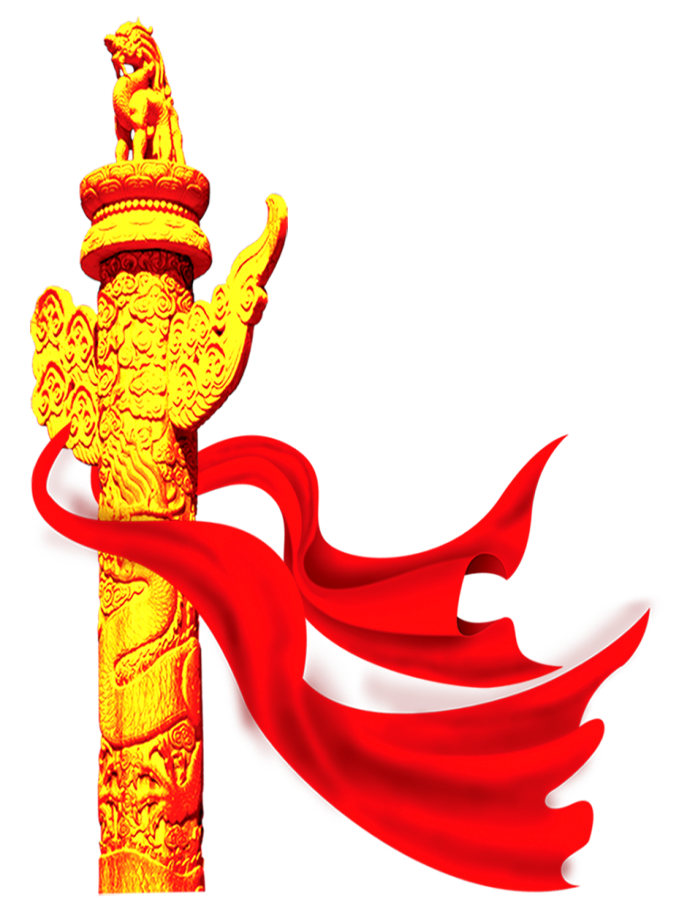 CONTENTS
01
少先队员“六知”
目录
02
少先队员“六会”
03
少先队员“一做”
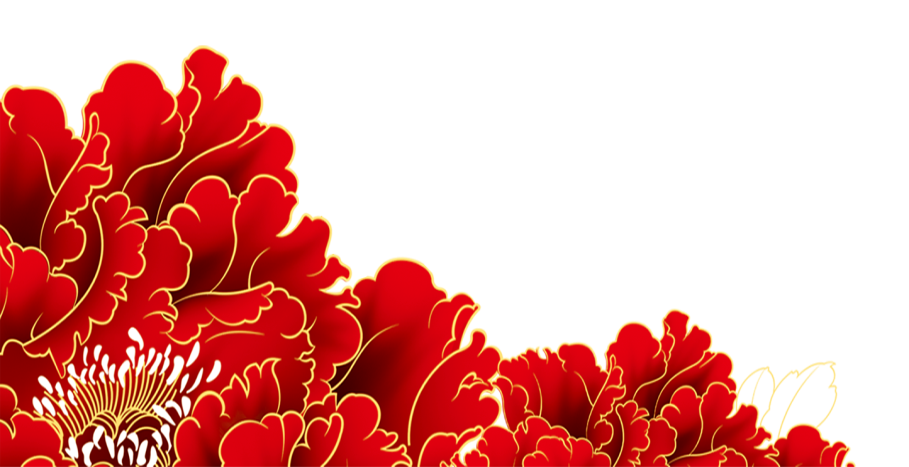 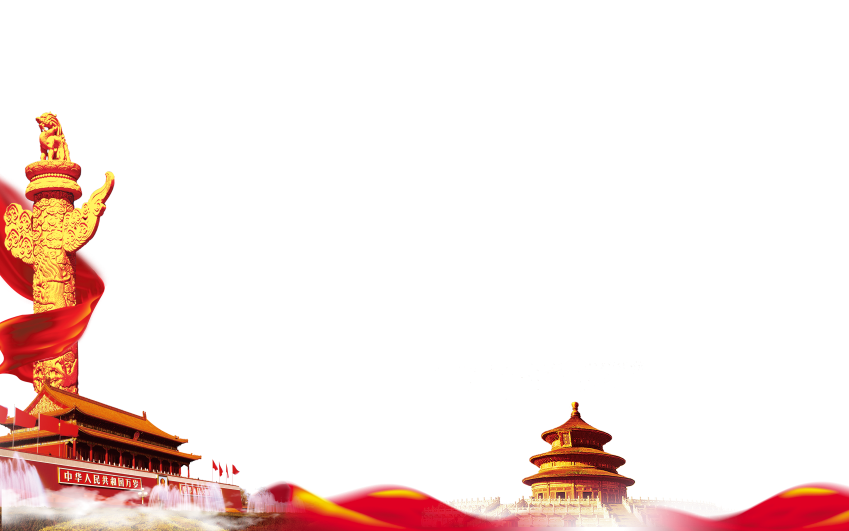 第一章
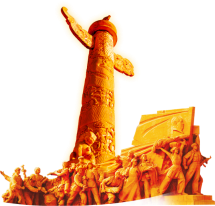 少先队员“六知”
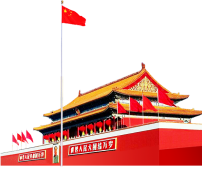 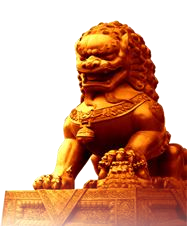 少先队员“六知”
知道少先队的名称
知道队徽的含义
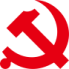 知道少先队的创立者和领导者
少先队
员六知
知道少先队员的标志
知道少先队的作风
知道队旗的含义
少先队员“六知”
一、知道少先队的名称：
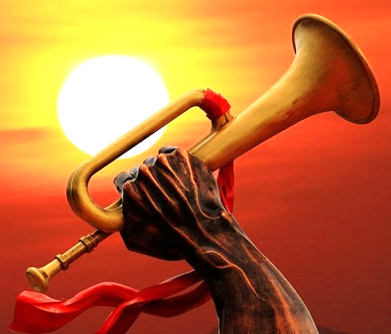 我们的队名是中国少年先锋队。简称“少先队”，
基本要求：能准确表述队的全称。
每年的10月13日是中国少年先锋队建队日。
少先队员应当从小学先锋,长大当先锋。
知道我
们的队名
少先队员“六知”
二：知道少先队的创立者和领导者
少先队是中国共产党创立和领导的。
党委托共青团来直接领导少先队，共青团聘请大中队辅导员来帮助少先队，组织活动。
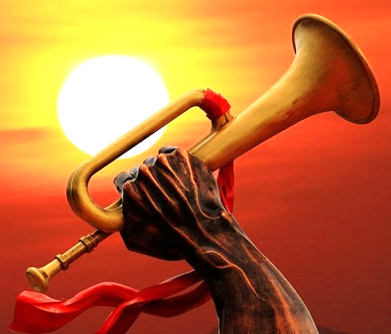 知道少先队的
创立者和领导者
基本要求：能记住习近平总书记对少年儿童的教导，
准确表述党和团的全称，认识党旗、团旗，认识党徽、团徽等。
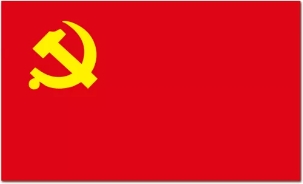 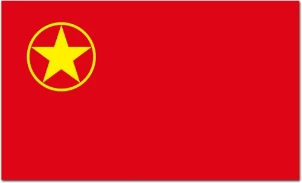 中国共产党党旗
中国共产主义青年团团旗
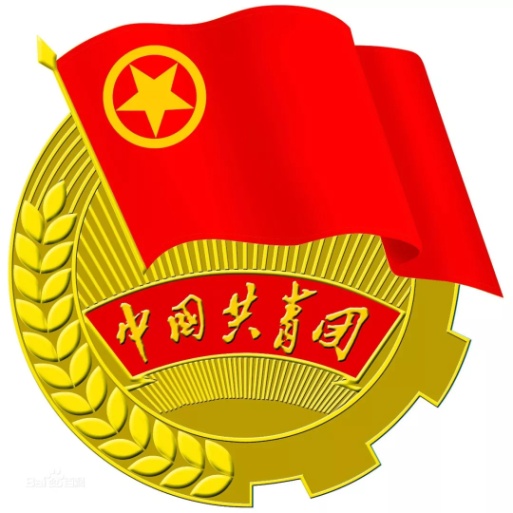 党  徽
团  徽
少先队员“六知”
三 、知道队旗的含义
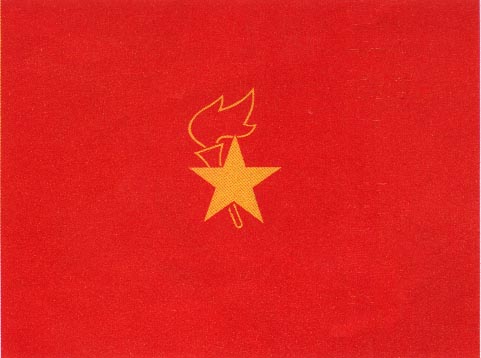 五角星加火炬的红旗是少先队的队旗。
五角星代表中国共产党的领导，火炬象征光明，
红旗象征革命胜利。
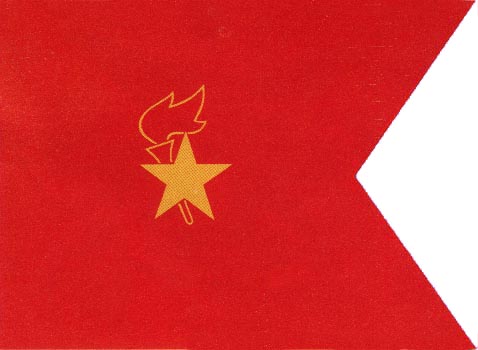 基本要求：能正确识别队旗图案，表述队旗含义，
了解队旗如何使用。
大、中队旗是少先队大队、中队的标志，在下列情况下使用：
（1）少先队组织在开展集体活动时；
（2）少先队大（中）队举行入队仪式时；初中少先队大队举行离队仪式时；
（3）成立少先队大队或中队时；
（4）少先队组织举行重要会议时。
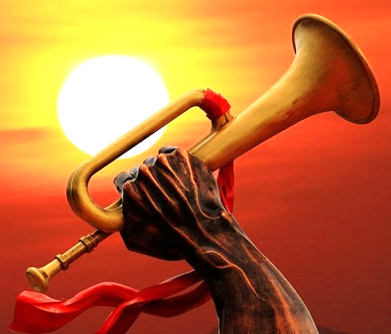 哪种场合下使用队旗
根据《中国少年先锋队章程》，我们的组织规定:
在学校建立大队或中队，中队下设小队。
小队由5至13人组成，设正副小队长。
中队由两个以上的小队组成，成立中队委员会，由3至7人组成。大队由两个以上的中队组成，成立大队委员会，由7至13人组成。
小队长和中队、大队委员会都由队员选举产生。半年或一年选举一次。大队和中队委员会可以根据工作需要，设队长、副队长、旗手和学习、劳动、文娱、体育、组织、宣传等委员。
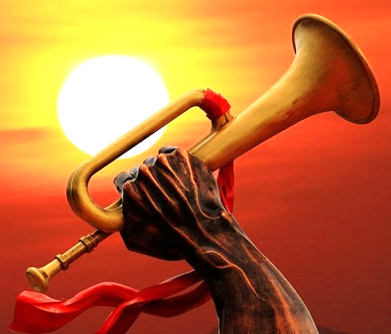 我们的组织规定
少先队员“六知”
四 、知道队徽的含义
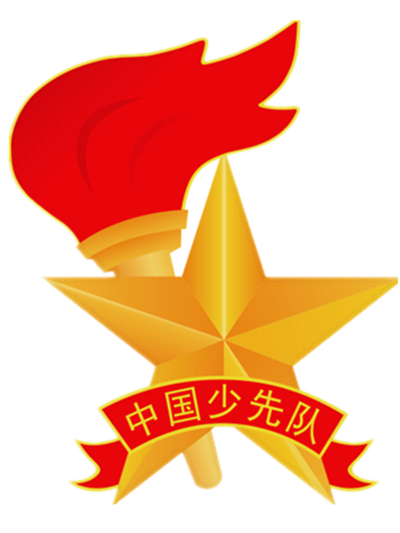 五角星加火炬和写有“中国少先队”的红色绶带组成少先队的队徽。
基本要求：能正确识别队徽图案，了解队徽如何使用。
少先队员“六知”
五、知道少先队员的标志       我们的标志是红领巾，它是红旗的一角，是革命先烈的鲜血染成。每个队员都应该佩戴它和爱护它，为它增添新的荣誉。
[Speaker Notes: 少先队员的标志（红领巾）]
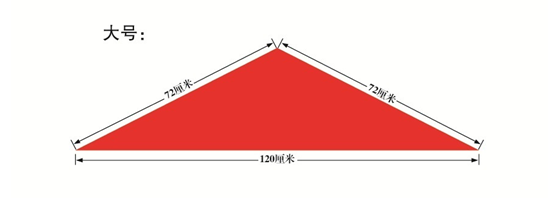 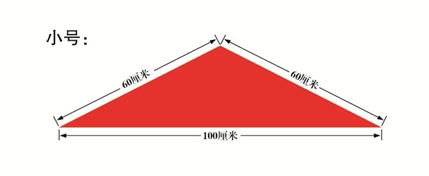 红   领   巾
少先队员“六知”
六、知道少先队的作风
诚实
勇敢
活泼
团结
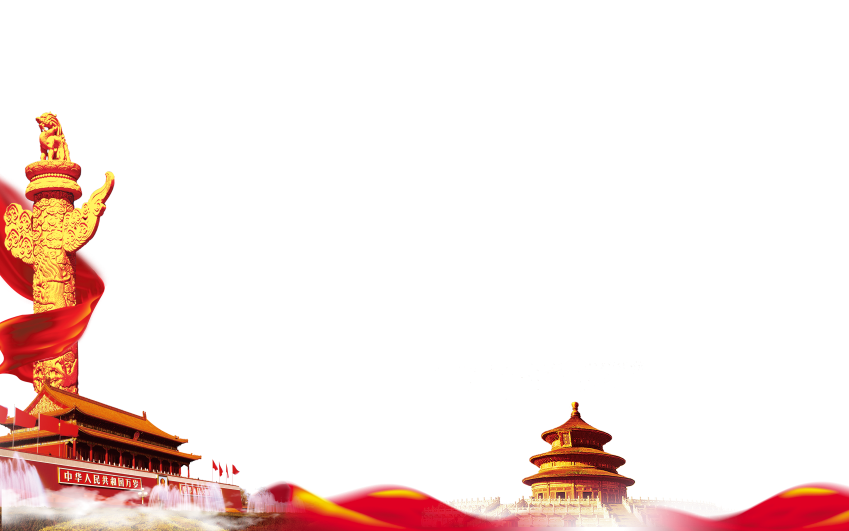 第二章
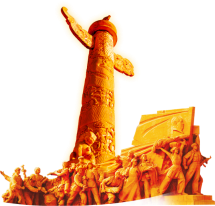 少先队员“六会”
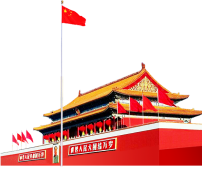 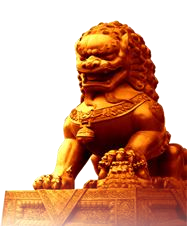 少先队员“六会”
会戴红领巾
会呼号
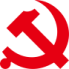 会敬队礼
会正确、标准地
做以下六件事:
会背入队誓词
会写入队申请
会唱队歌
少先队员“六会”
1
一、会戴红领巾
系红领巾口诀：领巾披在肩，左尖压右尖，底尖绕一圈，圈里抽出圈。
佩戴方法：
1．将红领巾披在肩上，两角对齐；
2．将右角经过左角前面拉到右边，左角不动；
3．右角恰绕过左角一圈；
4．将右角从此圈中拉出，抽紧。
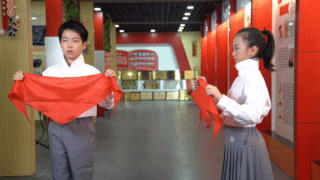 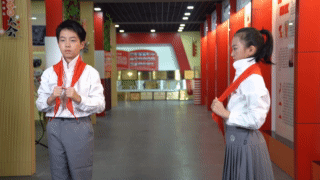 红领巾佩戴口诀：
1、领巾披上肩
2、左尖压右尖
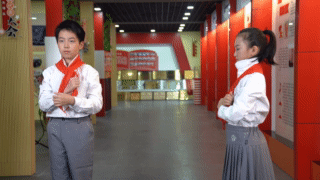 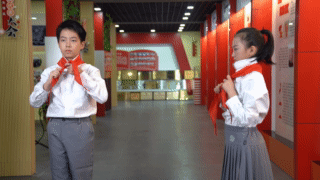 3、底尖绕一圈
4、圈里抽出尖
少先队员“六会”
少先队敬队礼时右手高举头上，无声地传递着   “人民的利益高于一切”这一崇高的寓意。
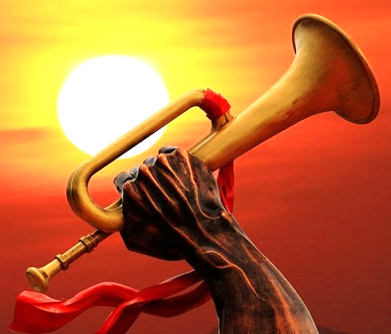 2
二、会敬队礼
少先队
队礼
少先队员“六会”
2
会敬队礼
敬队礼时须立正，右手五指并拢，手掌与小臂成直线，自下至上经胸前高举头上约5厘米(约一拳)，动作自然流畅，掌心朝向左前下方。
常见的错误有:
手掌掌心朝前、手指不并拢、手掌和小臂不成直线、从身体右侧甩手上举等。
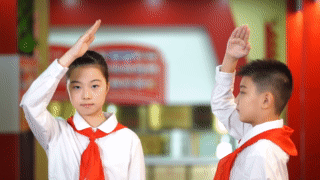 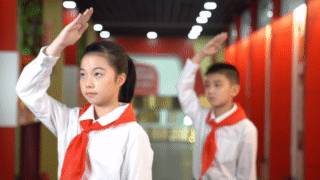 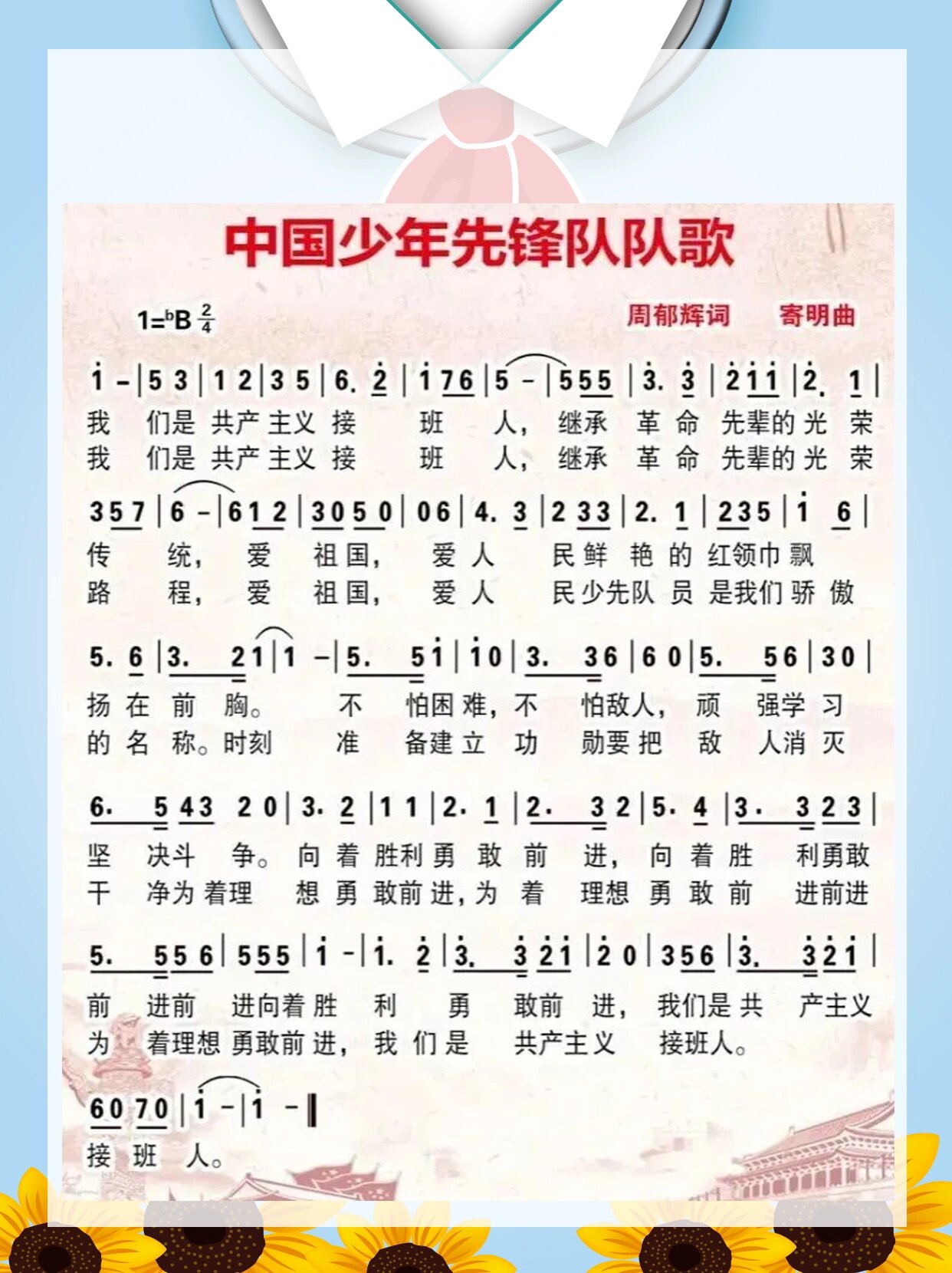 少先队员“六会”
3
三、会唱队歌
少先队员“六会”
4
四、会呼号
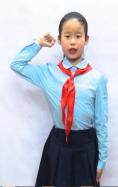 呼号时，右手握拳，拳心向左前方，举到耳朵旁边。
领呼：“准备着：为共产主义事业而奋斗！”
队员齐声坚定地回答：“时刻准备着！”
少先队员“六会”
5
五、会背入队誓词
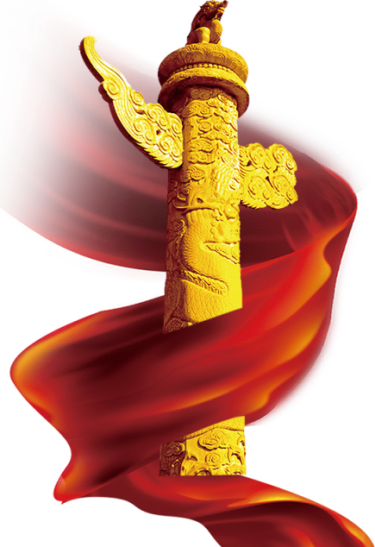 我是中国少年先锋队队员。
我在队旗下宣誓：我热爱中国共产党，
热爱祖国，热爱人民，好好学习，好好锻炼，
准备着：为共产主义事业贡献力量！
6
六、会写入队申请
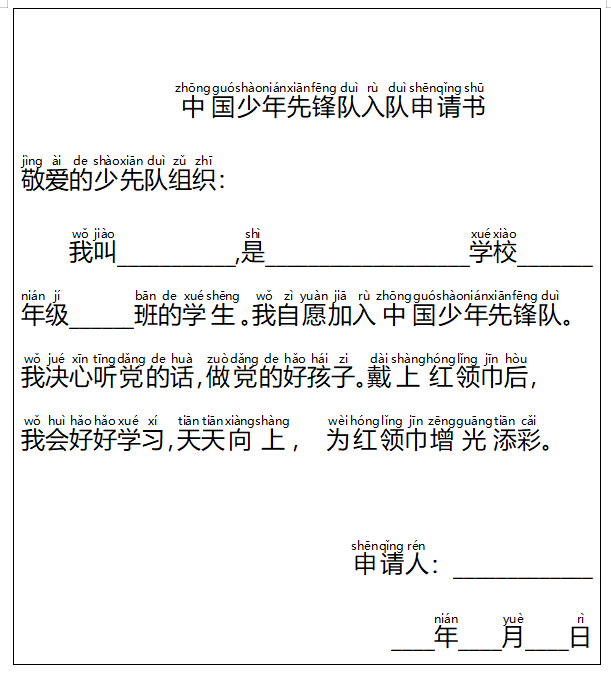 基本要求：

在老师或高年级队员的帮助下，认真写一份《入队申请书》。
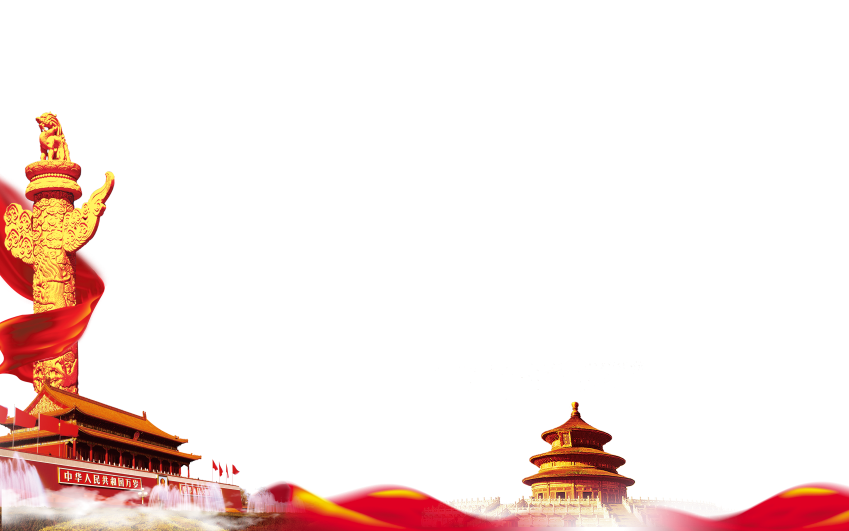 第三章
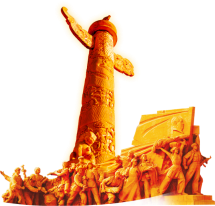 少先队员“一做”
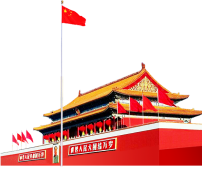 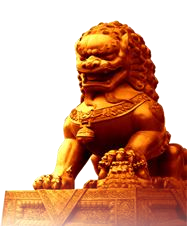 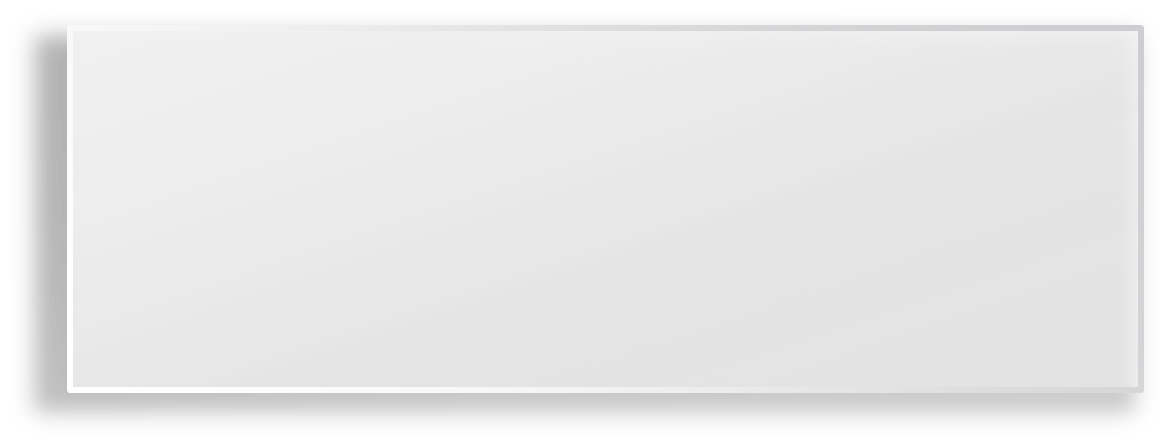 少先队员“一做”
少先队员“一做”
根据《队章》的第十一条规定：
“队员入队前，要为人民做一件好事”。
1.要学习一位少年英雄榜样；2.要养成一个文明的好习惯；
3.要为集体做一件好事；4.要改正一个缺点；
5.要争取一点进步；
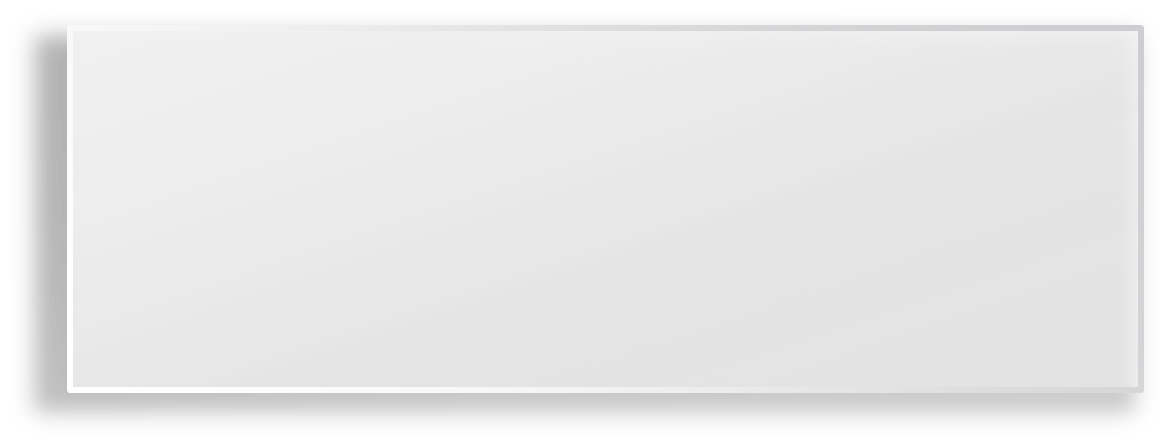 少先队员“一做”
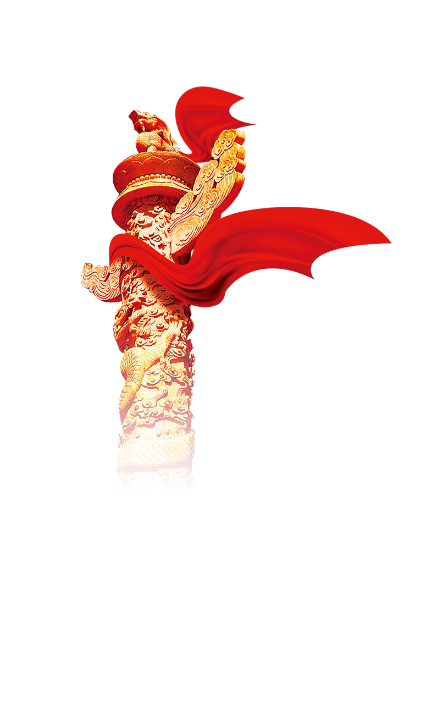 小小的我们有一个大大的梦

今天我们是祖国的好儿童

明天我们要做祖国的建设者
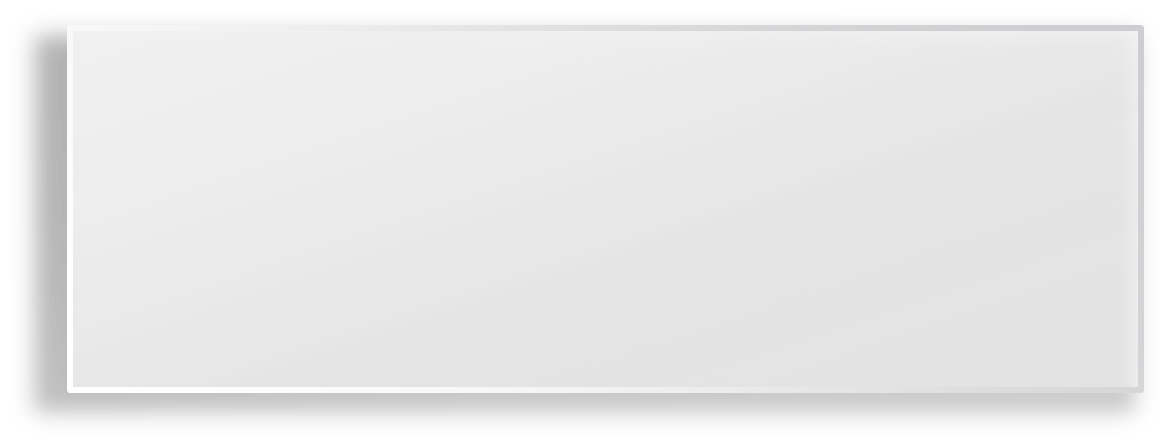 我们要听习爷爷的话：
“从小学习做人、从小学习立志、从小学习创造”
长大以后去实现中华民族伟大复兴的中国梦。